Women in local and regional life : equal participation by women in policy-making at local and regional level, Athens (Greece), 10-12 September 1986 (c:amaz:8646)
Vrouwen tussen wetenschap en beleid (c:amaz:483)
Rede uitgesproken door M. Triest op 25 april 1986 aan de Universiteit van Amsterdam ter gelegenheid van het aanvaarden van het ambt van Bijzonder Hoogleraar Werkgelegenheidsvraagstukken binnen het emancipatiebeleid.
The specific training needs of immigrant women : existing and recommended measures to fulfill them (c:amaz:3559)
Sex collega ? Ex-collega (c:amaz:118)
Brochure in kader van campagne tegen 'ongewenst seksueel gedrag op de werkplaats'
Rapport du Comité pour l'élimination de la discrimination à l'égard des femmes : Cinquième session : Assemblée Générale documents officiels : quarante et unième session : supplément n° 45 (A/41/45) (c:amaz:7013)
Proceedings of the European Ministerial Conference on equality between women and men, Strasbourg, 4 March 1986 (c:amaz:9254)
Non aux stéréotypes ! Vaincre le sexisme dans les livres pour enfants et les manuels scolaires (c:amaz:13529)
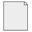 Les stratégies prospectives d'action de Nairobi pour la promotion de la femme : adoptées par la Conférence mondiale chargée d'examiner et d'évaluer les résultats de la Décennie des Nations Unies pour la femme : égalité, développement et paix, Nairobi, 15-26 juillet 1985 (c:amaz:9234)
Les femmes dans la vie locale et régionale : participation égalitaire des femmes à la détermination des politiques au niveau des collectivités territoriales, Athènes (Grèce), 10-12 septembre 1986 (c:amaz:8647)
L'égalité juridique entre femmes et hommes dans la Communauté européenne : actes du colloque européen organisé à Bruxelles et Louvain-la-Neuve (21-24 mai 1985). Vol. II : Rapports nationaux (c:amaz:6306)
L'égalité juridique entre femmes et hommes dans la Communauté européenne : actes du colloque européen organisé à Bruxelles et Louvain-la-Neuve (21-24 mai 1985). Vol. I : Rapports généraux (c:amaz:6305)
Klassewerk : sociaal-ekonomische verschillen in de samenwerking tussen vrouwen met verschillende achtergronden (c:amaz:2843)
Gelijke beloning en behandeling van mannen en vrouwen : informatiedag voor de juridische wereld 13.12.1985 (c:amaz:14278)
Full equality and rights of Women are ensured in the DRA : text of the speech of Comrade Najib, General Secretary of the PDPA CC deliverd at the 6th Plenum of the ALL-Afghanistan Women's Council [August 6, 1986]. (c:amaz:13802)
Europe sociale : nouvelles technologies et changement social - dix ans de politique communautaire en faveur de l'égalité entre les hommes et les femmes : supplément 2/86 (c:amaz:6997)
Egalité des chances pour les femmes : 2e programme communautaire à moyen terme 1986-1990 (c:amaz:8924)
Dossier sex collega? Ex-collega : een dossier over ongewenst sexueel gedrag op het werk (c:amaz:117)
De bedoeling van deze brochure is in samenwerking met werkgevers, werknemers, vakbonden en vrouwenorganisaties het probleem 'ongewenst seksueel gedrag op het werk' bespreekbaar te maken.
Actes de la Conférence ministérielle européenne sur l'égalité entre les femmes et les hommes, Strasbourg, 4 mars 1986 (c:amaz:9255)